ИССЛЕДОВАНИЕ ТИПОВ МЕДИЦИНСКИХ СЕСТЕР ПО ХАРДИ.ОПЫТ ПРИМЕНЕНИЯ В ПРАКТИЧЕСКОЙ ДЕЯТЕЛЬНОСТИ.
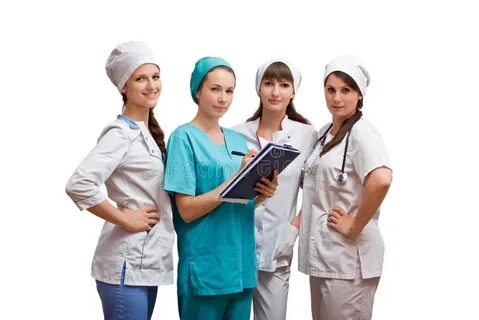 Боровкова Виолетта Багратовна
СТАРШАЯ МЕДИЦИНСКАЯ СЕСТРА пульмонологического ОТДЕЛЕНИЯ  ПЕДИАТРИЧЕСКОГО КОРПУСА
Общение медсестры с пациентом происходит, когда пациент расстроен, подавлен, агрессивен, испытывает физические или психологические трудности.
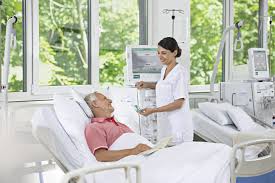 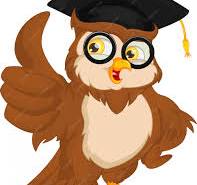 Медсестрам требуются специальные знания и умения, чтобы общение оказало максимальную помощь и поддержку пациентам.
ИШТВАН ХАРДИ–ВЕНГЕРСКИЙ ВРАЧ ПСИХОТЕРАПЕВТ
Автор книги
«Врач, сестра, больной »
выделил 6 типов медицинских сестер.
 
В основе типологии сестер не только особенности психоэмоционального склада, но и отношение к работе и пациентам.
В своей работе автор обращается к  важной теме взаимоотношений врача, сестры и больного
с целью повышения качества медицинской помощи и комфорта пациентов
Типы медицинских сестер
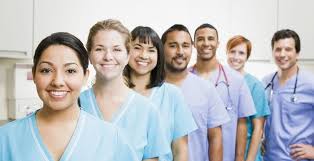 Сестра - рутинер
Сестра, играющая заученную роль
Сестра нервного типа
Сестра с мужеподобной, сильной личностью
Сестра материнского типа
Сестра - специалист
Данная классификация помогает взглянуть на деятельность сестры со стороны, «глазами пациентов».
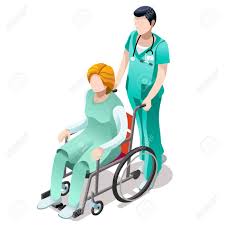 Сестра-рутинер (робот)
Характерная черта-механическое выполнение своих обязанностей
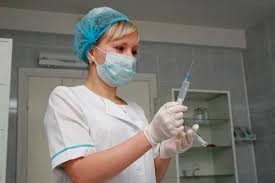 Сестра, играющая заученную роль           (артистический тип)
Они готовы взять на себя роль благодетеля, морального психолога,  помощника и надежного товарища ради сближения с пациентами. 
Но все это наиграно!!!
Сестра нервного типа
Эмоционально неустойчивая, вспыльчивая, раздражительная сестра склонна к обсуждению личных проблем
Сестра с мужеподобной, сильной   личностью
характеризуется крупным телосложением,
решительностью, энергичностью, самоуверенностью
 о таких сестрах их воспитанницы нередко говорят: «Строга, но справедлива...».
пациенты узнают по походке
Сестра материнского типа
забота и сочувствие
успевает повсюду
 работа для таких медицинских сестер — неотъемлемое условие жизни. Она умеет хорошо чувствовать
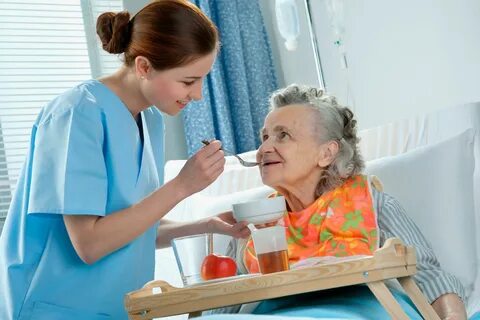 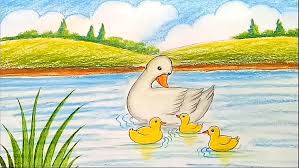 Сестра - специалист
Проявляют любознательность в определённой сфере профессиональной деятельности.
АНКЕТИРОВАНИЕ НА БАЗЕ ПЕДИАТРИЧЕСКОГО КОРПУСА
Медицинские сестры 173 человека
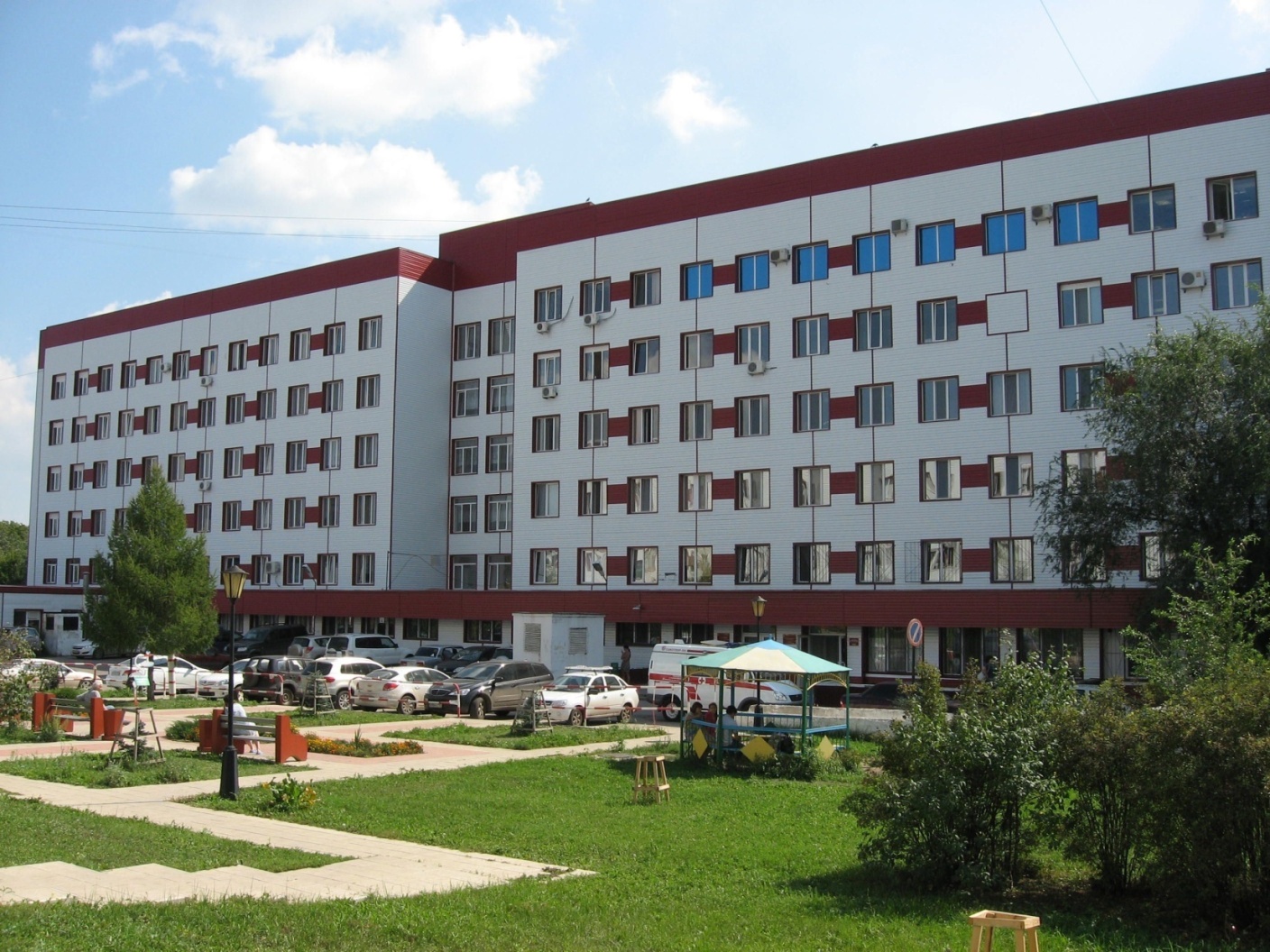 Старшие медицинские сестры 18 человек
Типы медицинских сестер, преобладающие в педиатрическом корпусе
Преобладание типов медицинских сестёр по профилям отделений
АРТИСТИЧЕС-КИЙ ТИП
ПОЛИКЛИНИКА
МУЖЕПОДОБНЫЙ ТИП
СОМАТИЧЕСКИЕ И ЭКСТРЕННЫЕ
СЕСТРА-РОБОТ
СОМАТИЧЕСКИЕ И ХИРУРГИЧЕСКИЕ ОТДЕЛЕНИЯ
МАТЕРИНСКИЙ ТИП
НЕОНАТАЛЬНАЯ СЛУЖБА И ХИРУРГИЧЕСКИЕ ОТДЕЛЕНИЯ
СПЕЦИАЛИСТ
ПОЛИКЛИНИКА И ХИРУРГИЧЕСКИЕ ОТДЕЛЕНИЯ
НЕРВНЫЙ ТИП
ЭКСТРЕННЫЕ ОТДЕЛЕНИЯ
ВЫВОД:Психоэмоциональное состояние медсестер разных типов кардинально различается. Неважно, в каком отделении они работают, долг у них всегда один: помочь врачу и пациенту.
Медсестра-это ноги безногого, глаза ослепшего, опора ребенку, источник знаний и уверенность для молодой матери, уста тех, кто слишком слаб или погружен в себя, чтобы говорить.



Верджиния Хендерсон
БЛАГОДАРЮ ЗА ВНИМАНИЕ!
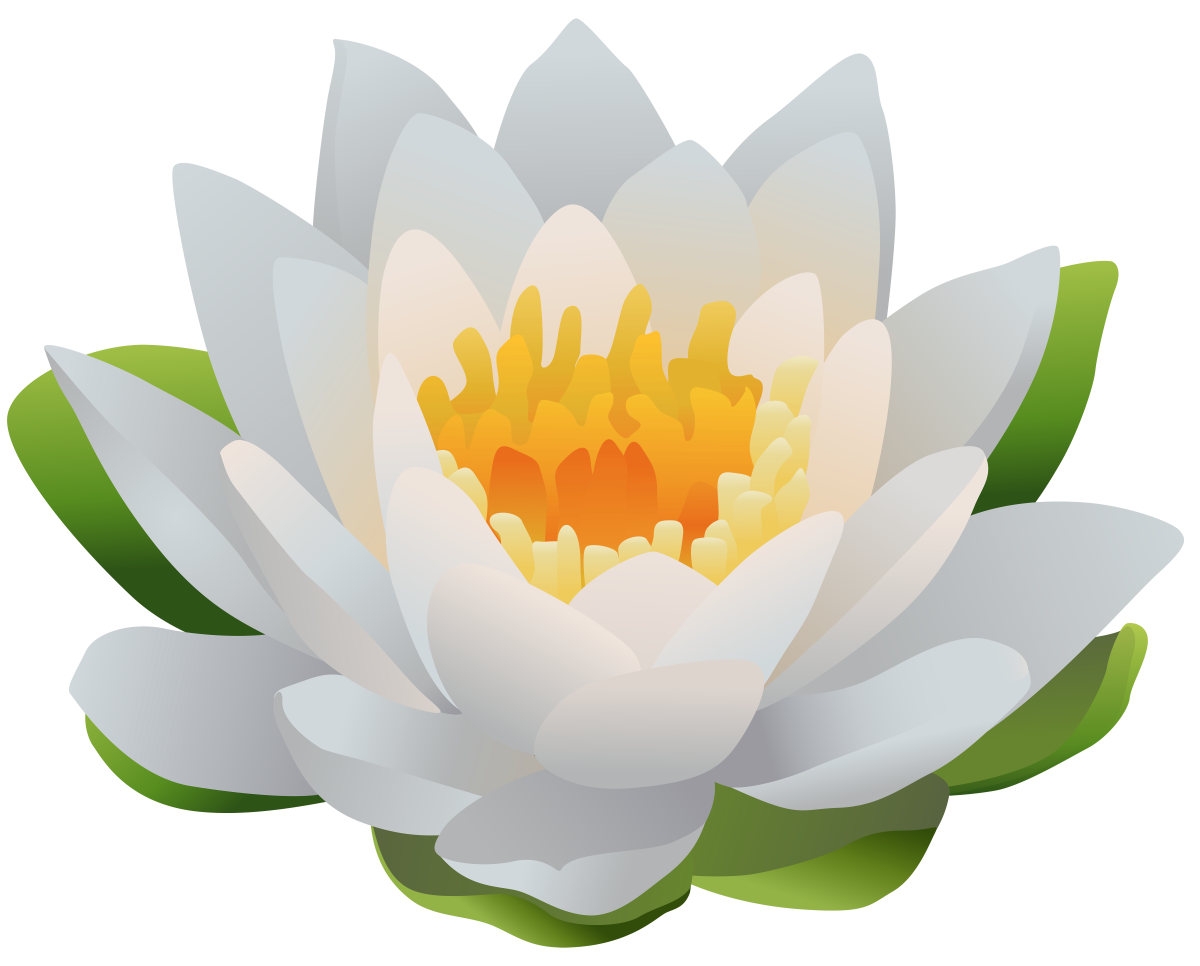